HSG5: Status, Plans, Wishes & Hopes
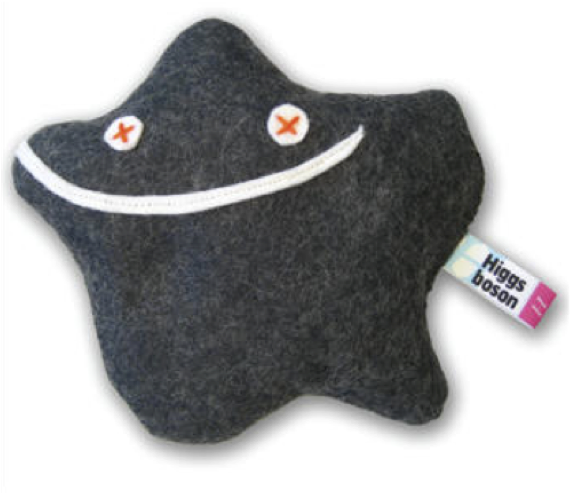 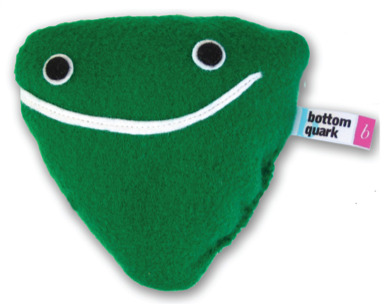 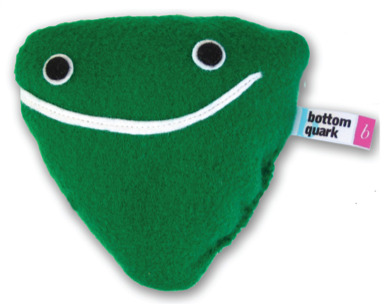 Ricardo Gonçalo (RHUL) 
Higgs Working Group Meeting – 29 March 2012
WH/ZH: 
CONF note sent to Moriond (2012-015)
3 channels: llbb, lνbb, ννbb
Now need to turn into paper 
Higgs approval next week
Timescale: mid-April
ttH: 
Analyses of 4.7fb-1 
Now looking at systematics
Lots of work ahead but ramping up nicely
Both cut-based and NN analyses
New development using kinematic fit
Boosted VH:
Work progressing steadily
New development: template method
(Rumour) CMS aiming boosted analysis for ICHEP 
Boosted Z->bb:
Problem found in MC filter
Investigation ongoing
VBF H->bb: 
Validating data-driven background determination
Badly MC-starved and one-(valiant!)-man show so far
But more interest recently
MSSM bH->bbb:
Analysis exploring possible discriminating variables 
γZ->γbb:
Work ongoing to isolate γZ->γbb sample
Would be great achievement! And great for calibration 
Plus work on trigger, D3PDs, etc
Status
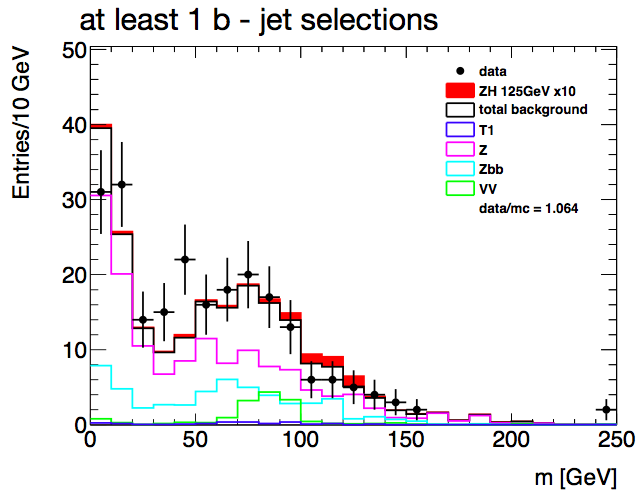 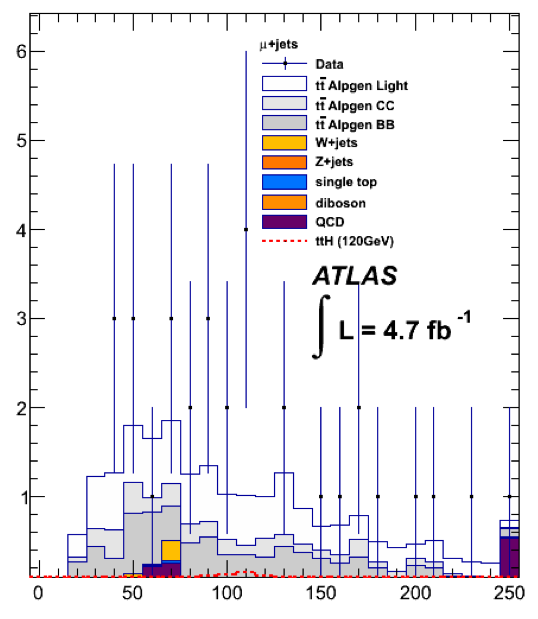 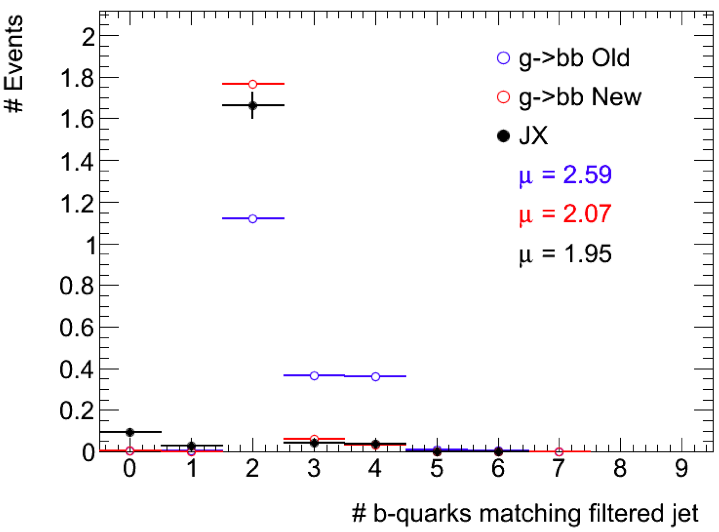 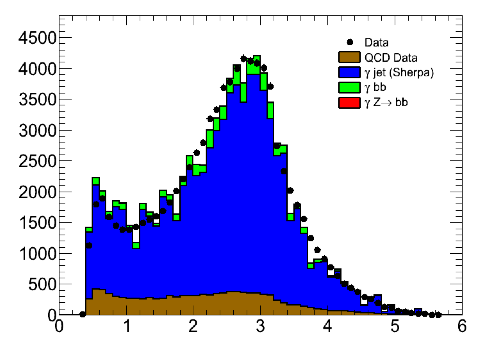 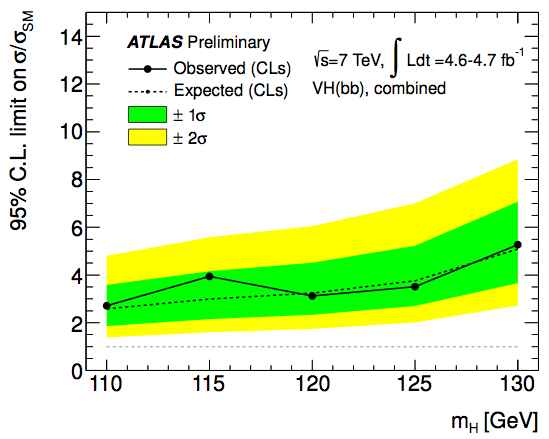 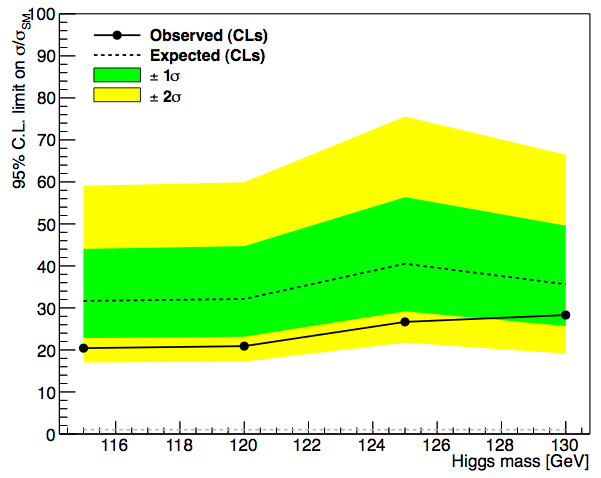 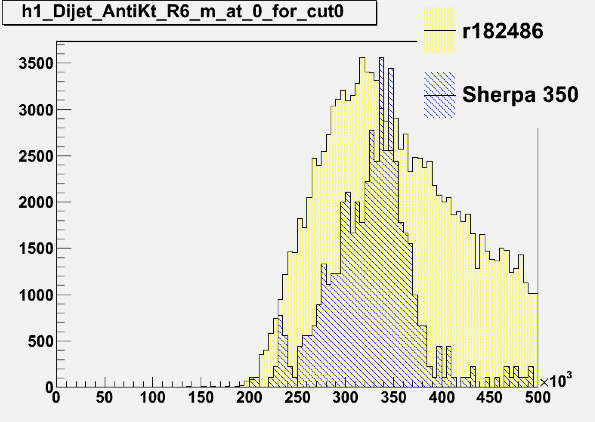 1 fb-1
Signal 
mA=350GeV
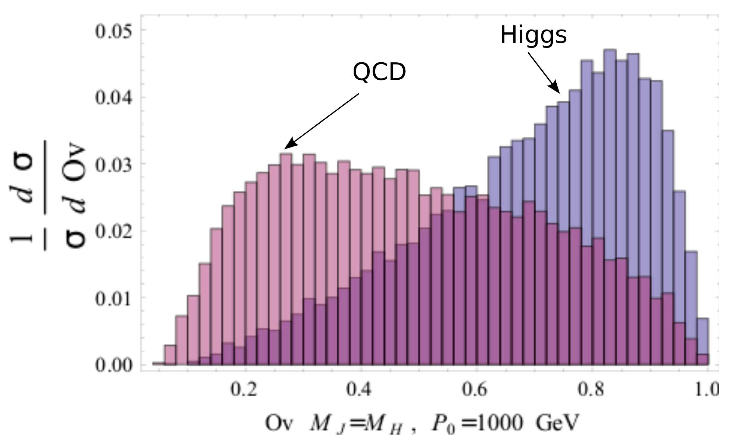 mbblead [GeV]
mbb [GeV]
Ricardo Goncalo
Higgs WG meeting - 29/3/2012
2
Plans, wishes and hopes
Plans:
First: get the H->bb paper out of the way!
Nearly there, but still some work to be done
Add boosted VH, H->bb analysis
Merge with existing WH/ZH analyses 
Contributes in the highest pTW/Z bins of WH/ZH 
Were aiming for ICHEP but timescale now uncertain
Add ttH analysis
Difficult but can contribute to H->bb results from 2011/12
Need to prepare the future: Higgs property measurements
Lateral thinking:
 WH/ZH and ttH have points of contact with exotics channels
Continue to increase contribution to CP activity
H->bb channels depend critically on trigger, jets and b-tagging!
Timeline: 
Moslty Aiming for September Strategy Meeting
Wishes and Hopes:
Lots of Monte Carlo! (Preferably MC which reproduces data)
Great performance from combined performance
Lots of 2012 data to analyze
LHC luminosity
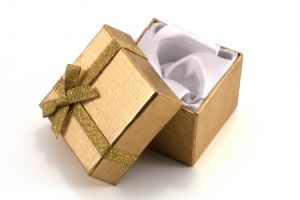 Good Performance
Monte Carlo
Ricardo Goncalo
Higgs WG meeting - 29/3/2012
3
Bonus slides
Ricardo Goncalo
Higgs WG meeting - 29/3/2012
4